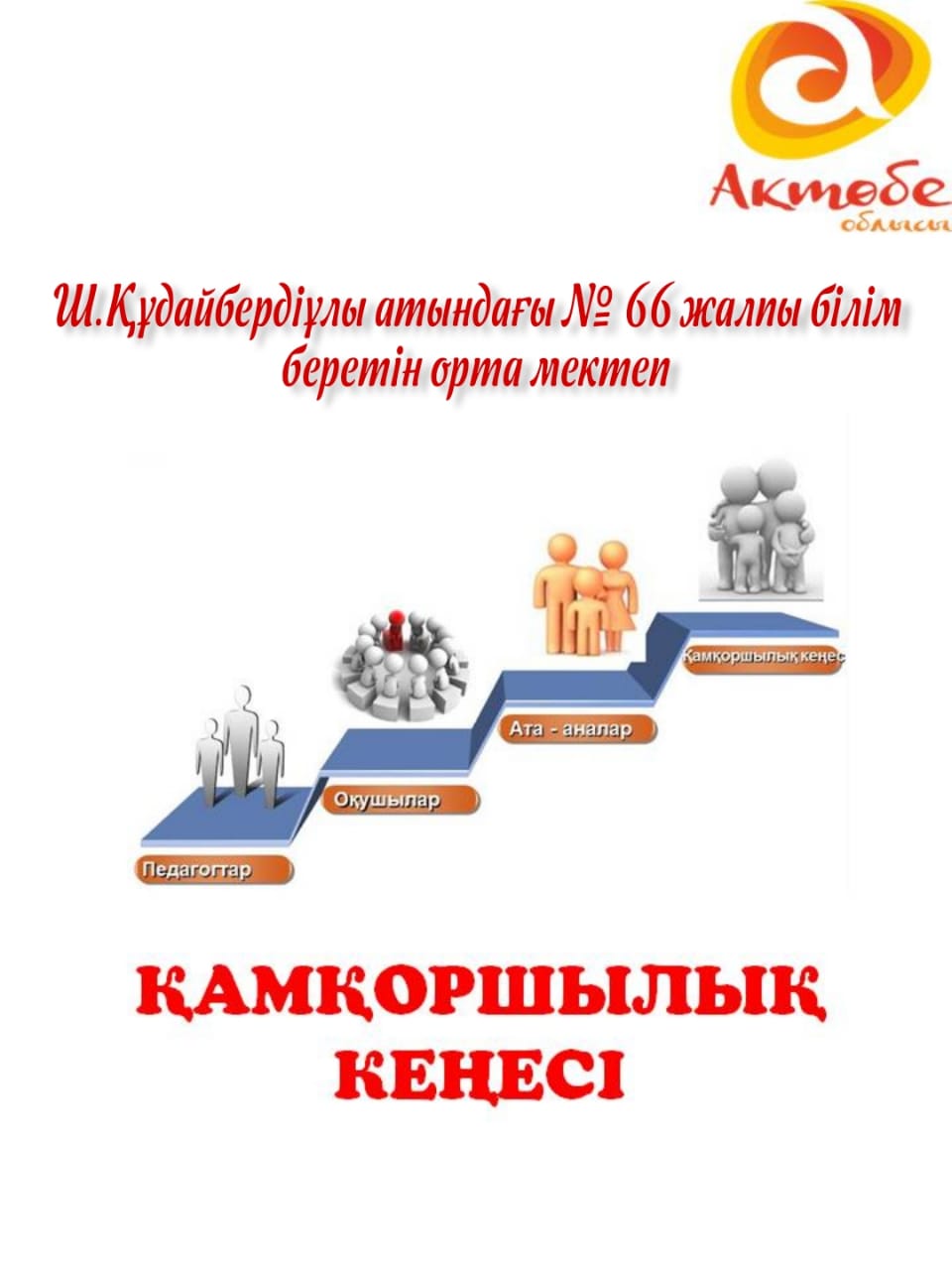 Ш.Құдайбердіұлы атындағы №66 ЖББорта мектебінің Қамқоршылық  кеңесінің  құрамы